Micah
By Stephen Curto
For Homegroup
December 10, 2017
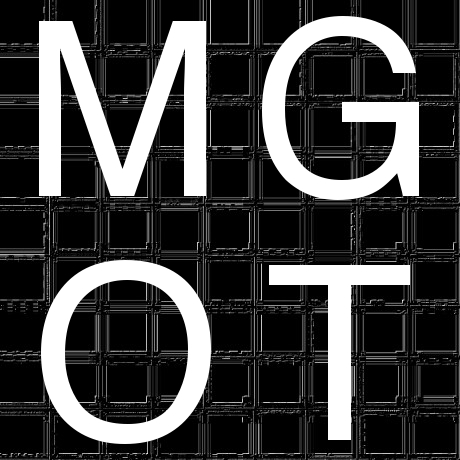 Outline
Introductory Issues
Background
Text
Introductory Issues
Author: Micah (1:1)
Date: 730-670BC “reign of Jotham, Ahaz, and Hezekiah” (1:1)
Purpose/Message: To proclaim to all Israel its sins, using Assyrian invasion in North as evidence of coming judgment and to encourage repentance. (3:8=key verse)
Background
2 Kings 15:32-20:21; 2 Chronicles ch. 27-32
Jotham:
“did what was right in eyes of Lord” 
coregent with son, Ahaz in latter years
when offered a treaty with Syro-Ephraimitic coalition (Northern kingdom of Israel, in league with Syria), rejected treaty, Ahaz requested help from Assyrians
result: war between northern and southern kingdom
Background
2 Kings 15:32-20:21; 2 Chronicles ch. 27-32
Ahaz:
militarily failed in battle war with northern kingdom and left Judah crumbling
When Assyrians finally attacked, Ahaz plundered the temple to pay them off
sacrificed son to false God
“walked in the ways of the kings of Israel” (2 Kgs 16:3)
Background
2 Kings 15:32-20:21; 2 Chronicles ch. 27-32
Hezekiah:
“Did right in the eyes of the Lord” 
Defended Judah against Assyrian attack from Shalmaneser V (727-722BC) where Northern Kingdom fell to him and Sargon
Became sole regent in 715 and purified temple, offered sacrifices for people.
Background
2 Kings 15:32-20:21; 2 Chronicles ch. 27-32
Hezekiah:
Destroyed Bronze serpent of Moses (which had become an idolatrous symbol)
during Sennachrib’s (Assyrian king after Sargon) campaign which destroyed 46 Judean cities, famously including Lachish, Hezekiah prayed and God struck down 185,000 Assyrians in single night before they could pillage Jerusalem
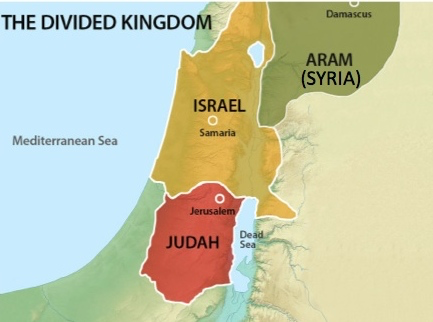 Background
Micah Distinctives
Mini Isaiah
Prophesied naked (1:8) (As did Isaiah and Ezekiel) to lament the destruction coming from Assyria
Key quotations and Messianic moments
4:1-5; 5:2; 6:6-8
Quoted by other prophets, even in exile 100 years later (cf. Jer 26:18)
Text
Oracle Concerning Sin (1-2)
Oracle Concerning Leaders and Kingdom (3-5)
Oracle Concerning Idolatry (6)
Lament then Hope for the Nation (7)
I. Oracle Concerning Sin (1-2)
Oracle Concerning Iniquity and Sin (1-2)
Introduction (1:1)
Indictment and Judgment against the People (1:2-2:11)
The coming of the Lord (1:2-5)
The Condemnation on Israel (1:6-16)
The Woe against Evildoers (2:1-11)
Hope for the people (2:12-13)
I. Oracle Concerning Sin (1-2)
“Hear oh peoples” (1:2) 
shema = “hear”, introduction of new Oracle, gives outline of book (1:2; 3:1; 6:1)
“I will make Samaria a heap of ruins in the open country” (1:6)
“I must lament, I will go barefoot and naked” (1:8)
“Harness the Chariots to the team of horses Oh inhabitants of Lachish; She was the beginning of sin To the daughter of Zion— Because in you were found The rebellious acts of Israel.” (1:13)
I. Oracle Concerning Sin (1-2)
“Woe to those who scheme iniquity” (2:1)
hoy = “woe” a common onomatopoeic word used at funeral processions
Woe to those who…
covet fields... therefore I will “apportion your field to the apostate” (2:2, 4-5)
tell prophets to stop speaking out... “Do not my words to good to the just?” (2:6-7)
rob the poor... painful destruction (2:8-10)
I. Oracle Concerning Sin (1-2)
“I will surely gather the remnant of Israel. I will put them together like sheep in the fold;” (2:12)
 “They break out, pass through the gate and go out by it.         So their king goes on before them, And the Lord at their head.” (2:13)
Who and what is being described?
II. Oracle Concerning Leaders and Kingdom (3-5)
Oracle Concerning Leaders and Kingdom (3-5)
Indictment and judgment against the leaders (ch 3)
Hope for the Lord’s Leadership and Restoration (ch 4-5)
The Elevation of Jerusalem (4:1-5)
The Restoration of the Nation (4:6-8)
Events preceding the coming Kingdom (4:9-5:6)
The Characteristics of the Coming Kingdom (5:7-15)
II. Oracle Concerning Leaders and Kingdom (3-5)
Indictment on rulers (3:1-4)
Indictment on false Prophets (3:5-8)
“On the other hand, I am filled with Power” (v8)
Indictment on leaders who kill and corrupt and extort, and at the same time say “The Lord is with us” (3:9-12)
“On your account Zion will be plowed like a field” (v12)
“Jerusalem will be a heap of ruin and the temple mount will become a high place of forest” (v12)
When was this prophecy fulfilled?
II. Oracle Concerning Leaders and Kingdom (3-5)
“It will come about in the last days…” (4:1)
Jerusalem chief mountain (v1)
nations will come to Jerusalem to walk in God’s ways (v2)
Law/Word of Lord will come from Zion (v2)
YHWH will judge for the nations (v3)
Swords beat into plowshares, spears > pruning hooks (v4)
no war (v3)
no fear (v4)
walk in the name of YHWH our God forever (v5)
II. Oracle Concerning Leaders and Kingdom (3-5)
“In that day…” (4:6)
gather the lame and the remnant (v7)
kingship for the daughter of Jerusalem (v8)
“Why do you cry aloud? Is there no king in you?” (4:9)
“You shall go to Babylon” (4:10)
”…There you shall be rescued. There YHWH will redeem you from your enemies” (4:10)
Nations will gather against you, but I’m in charge (4:11-13)
“They will gather as sheaves to the threshing floor” (v12)
II. Oracle Concerning Leaders and Kingdom (3-5)
”But you, O Bethlehem Ephrathah, who are too little to be among the clans of Judah, from you shall come forth for me one who is to be ruler in Israel whose coming forth is from ancient days” (5:2)
read 5:3-5 What does this sound like?
“We will raise seven shepherds and eight princes of men” (5:5)
“They shall shepherd the land of Assyria with the sword and the land of Nimrod at its entrances”(5:6)
Read 5:10-15, what time period is being described?
III. Oracle Concerning Idolatry (6)
“Hear now what the lord is saying…” (6:1)
God recounts his faithfulness (v3-5)
God expresses what pleases him (v7-8)
 Promise of Judgment
“The statutes of Omri And all the works of the house of Ahab are observed; And in their devices you walk. Therefore I will give you up for destruction And your inhabitants for derision, And you will bear the reproach of My people.” (v16)
IV. Lament then Hope for the Nation (7)
Micah Laments (7:1-6)
“Woe is me, for I am like a fruit-picker with no ripe fruit!”  (v1-2)
“The best of them is like a briar” (v4)
“A man’s enemies are the men of his own household” (v6)
IV. Lament then Hope for the Nation (7)
Hope: Confident expectation based on Promise of God. (7:7-20)
 “But as for me, I will watch expectantly for the LORD; I will wait for the God of my salvation. My God will hear me.” (v7)
Read 18-20. What two things are promised and why does Micah rely on them?